Konečné automaty (sekvenční obvody)
Název školy: SPŠ Ústí nad Labem, středisko Resslova
Autor: Ing. Pavel Votrubec
Název: VY_32_INOVACE_03_CIT_36_Navrh_synchronniho_citace_vpred
Téma: Přechodové tabulky pro budící funkce klopných obvodů
Číslo projektu: CZ.1.07/1.5.00/34.10.1036
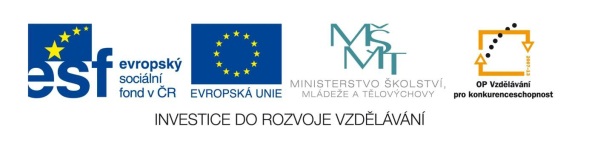 Návrhy jednoduchých konečných automatů
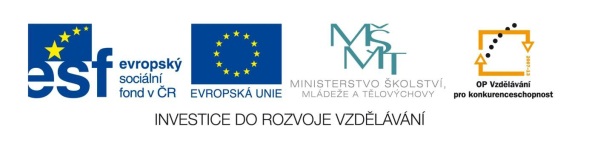 Čítač
Wiki: „Čítač je zařízení, které počítá nebo odpočítává (a někdy také zobrazuje) kolikrát proběhla určitá událost nebo proces.“
Čítač může být buď 	1) UP (nahoru, přičítá)
				2) DOWN (dolů, odčítá)
				3) Revers (oboje, záleží na nastavení přepínače Up/Down)
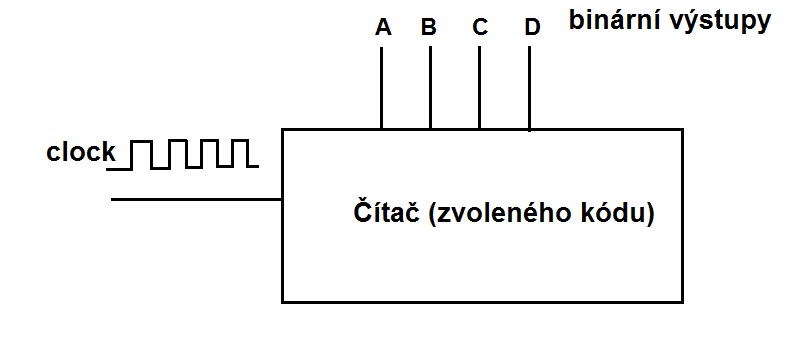 Čítač
Vpřed (UP)
Vzad (Down)
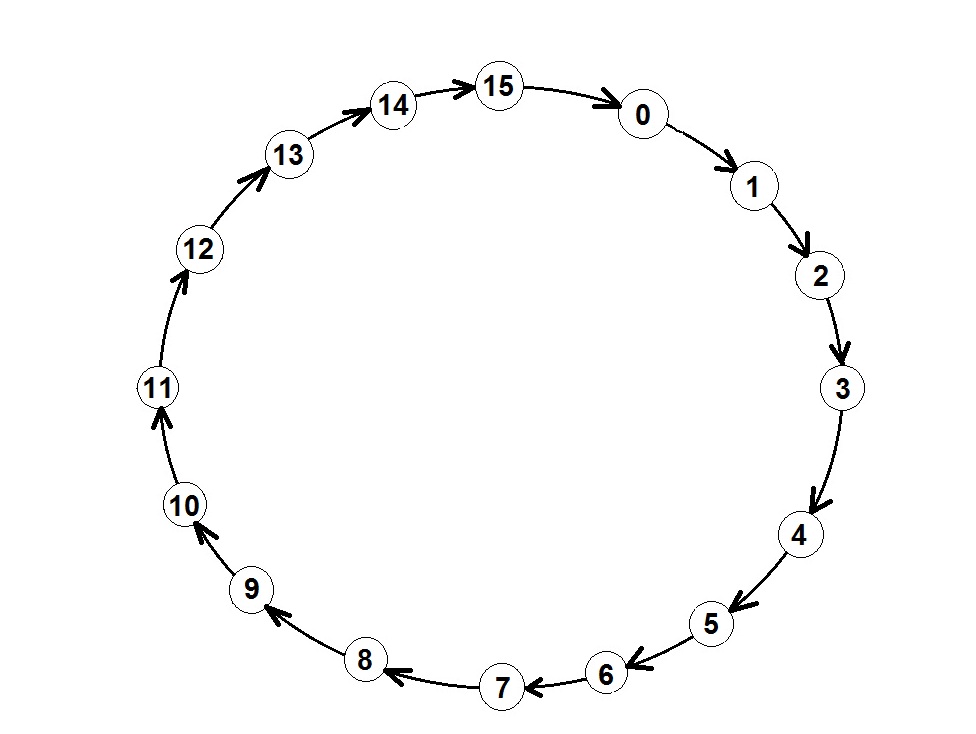 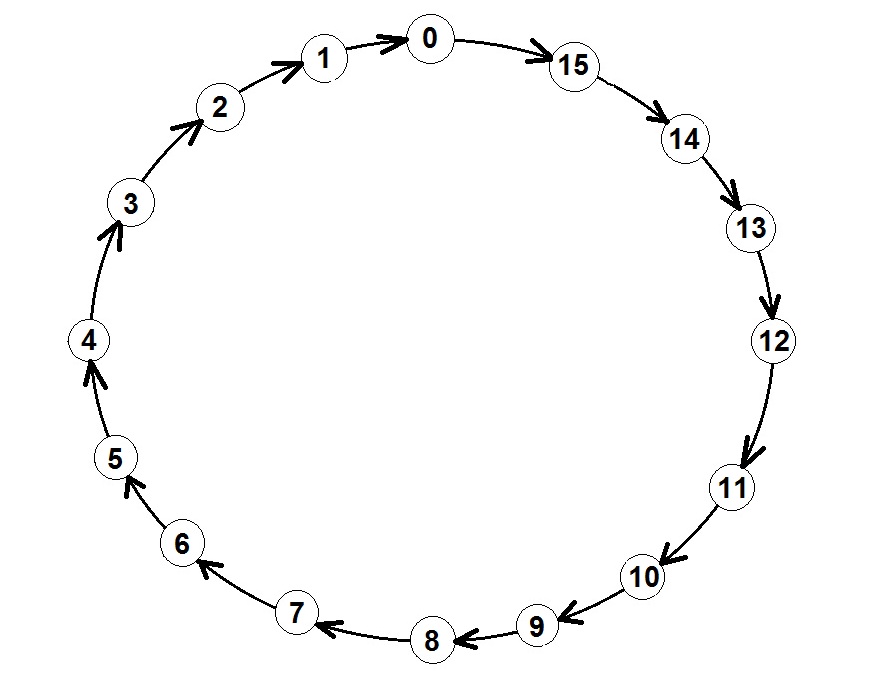 Čítač
Synchronní



Asynchronní
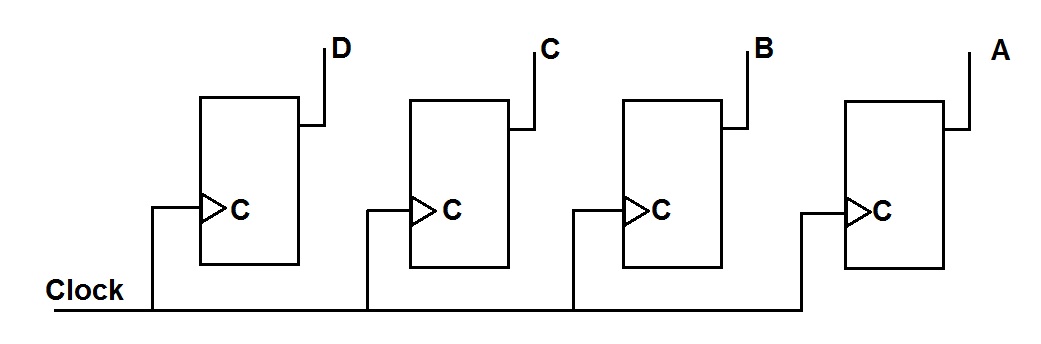 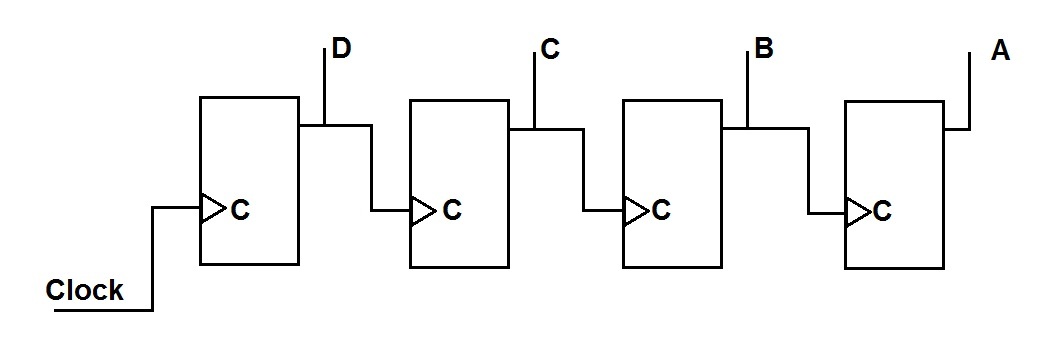 Čítač
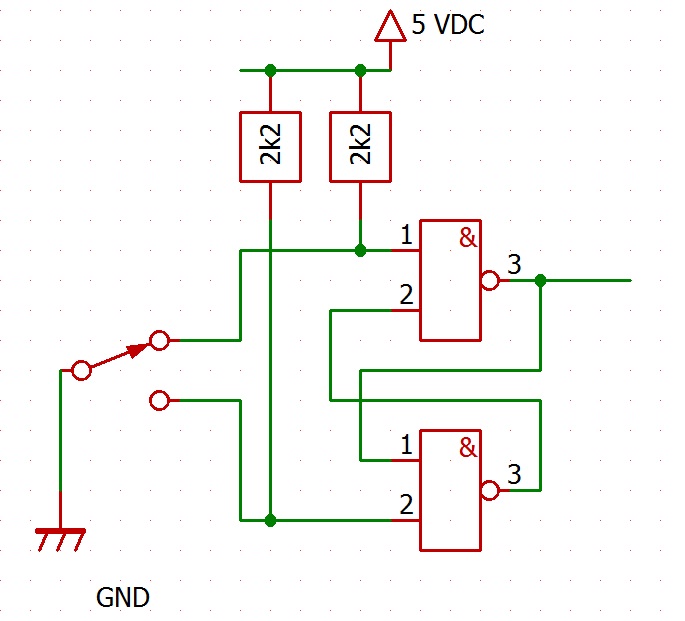 Generátor signálu clock 
s ošetřenými překmity 
( pomocí zapojení RS )
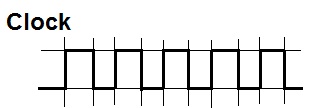 Čítač
Navrhněte synchronní čítač vpřed v kódu DUAL modulo 16 pomocí součástek JK
Budící funkce:
Čítač
Navrhněte synchronní čítač vpřed v kódu DUAL modulo 16 pomocí součástek JK
Budící funkce:
Čítač
Navrhněte synchronní čítač vpřed v kódu DUAL modulo 16 pomocí součástek JK
Budící funkce:
Čítač
Navrhněte synchronní čítač vpřed v kódu DUAL modulo 16 pomocí součástek JK
Budící funkce:
Čítač - syntéza
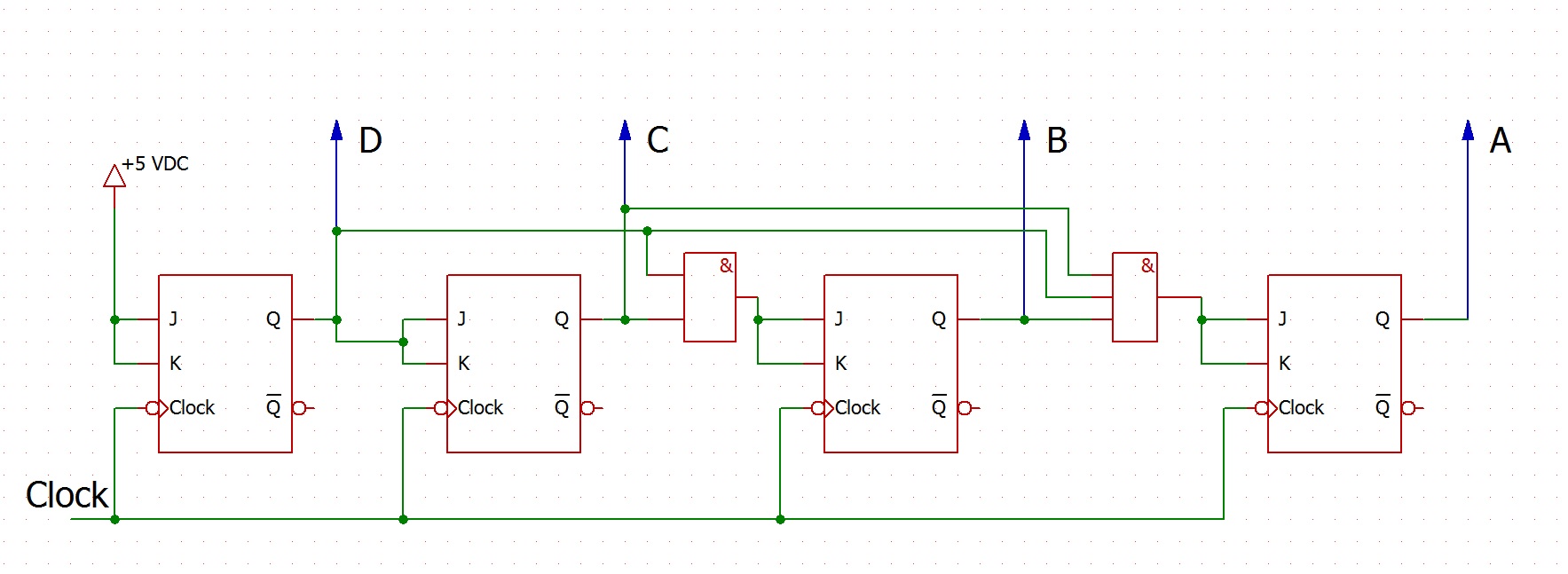 Čítač – ověření funkce
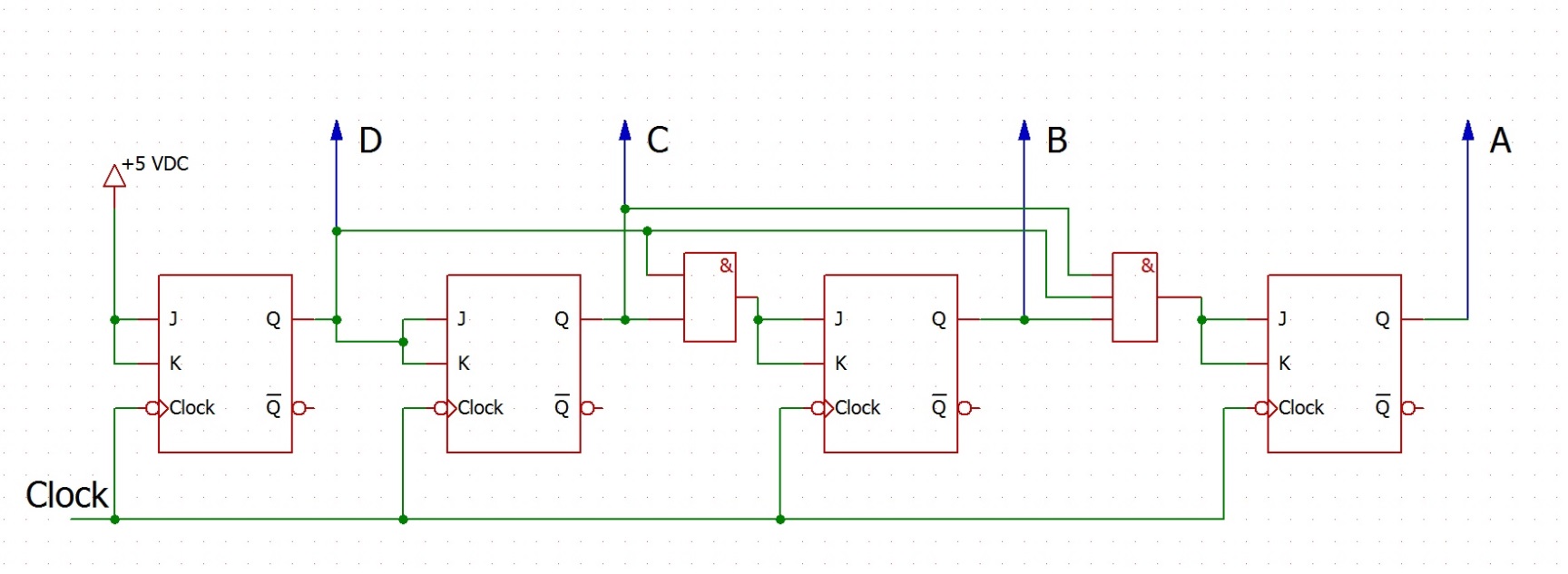 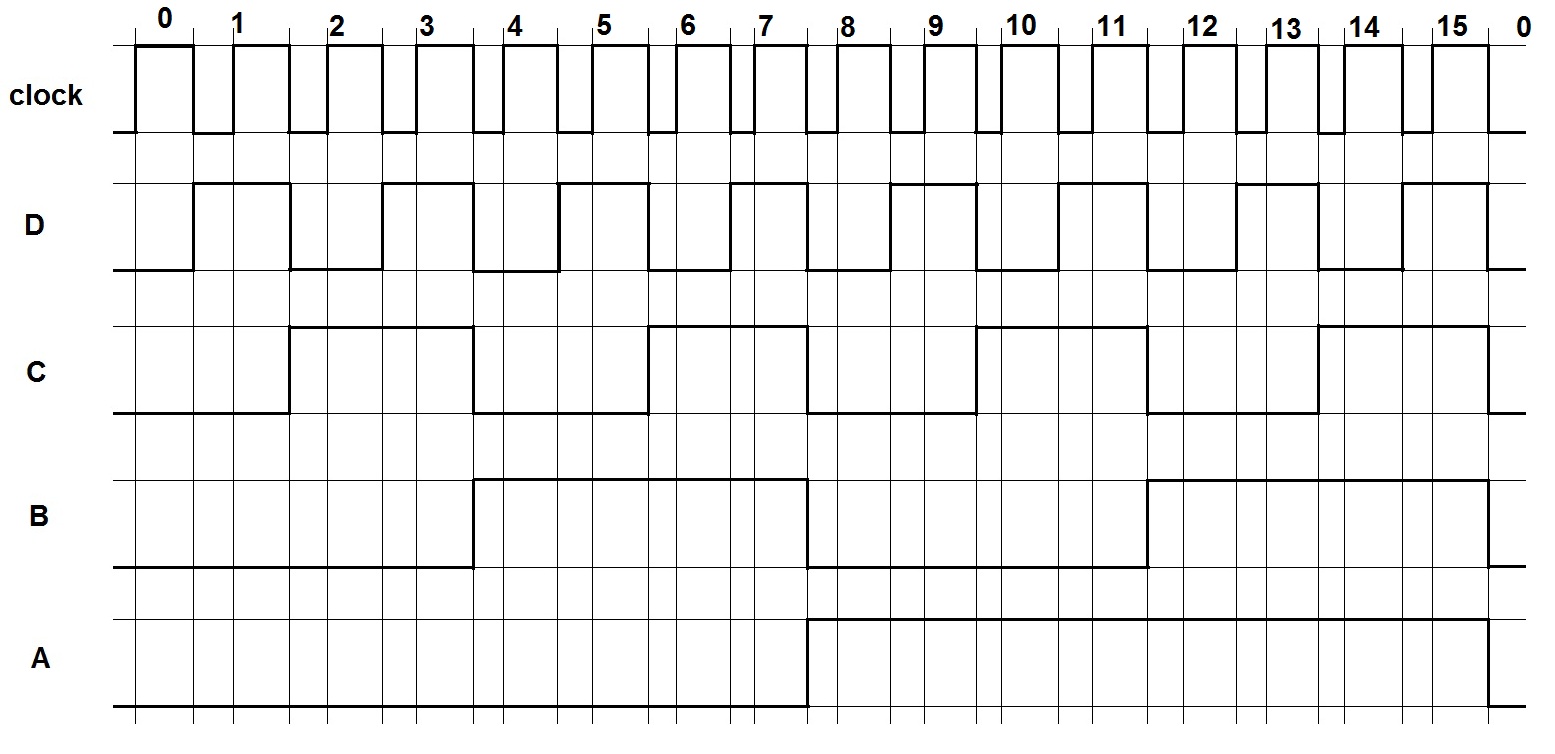